Anacondaのインストール
1. Download Individual Edition: https://www.anaconda.com/products/individual
2. Run installer
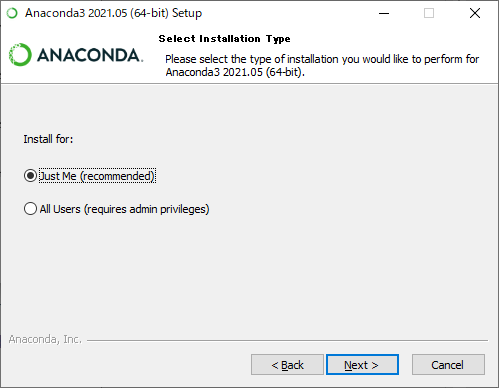 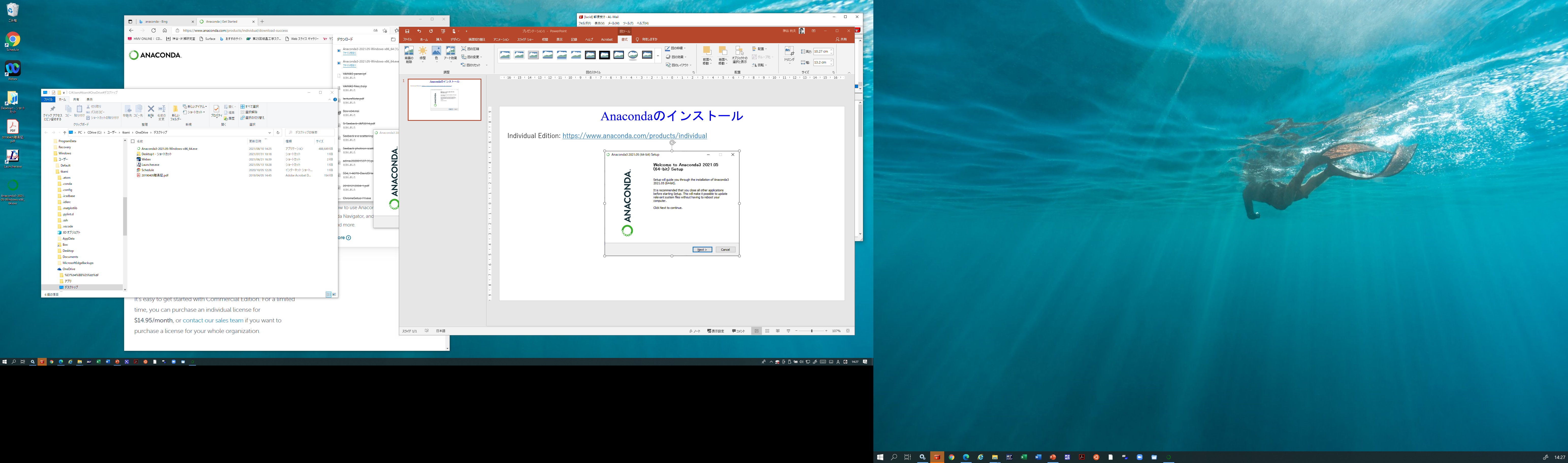 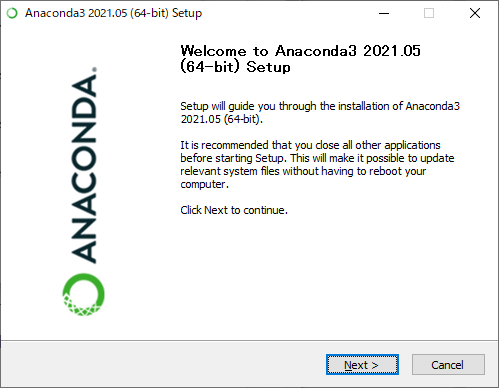 Choose any
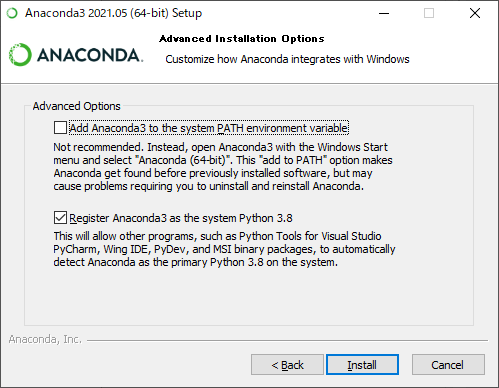 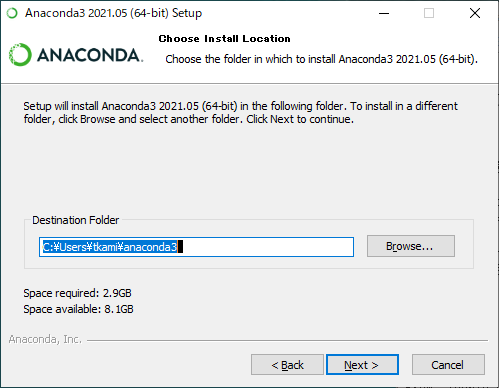 RememberDestination Folder
Uncheck the top.
We will configure PATH
by ourselves.
Anacondaの動作確認: Anaconda Prompt
1. Run ‘Anaconda Prompt (Anaconda3)’ from the Start Meni
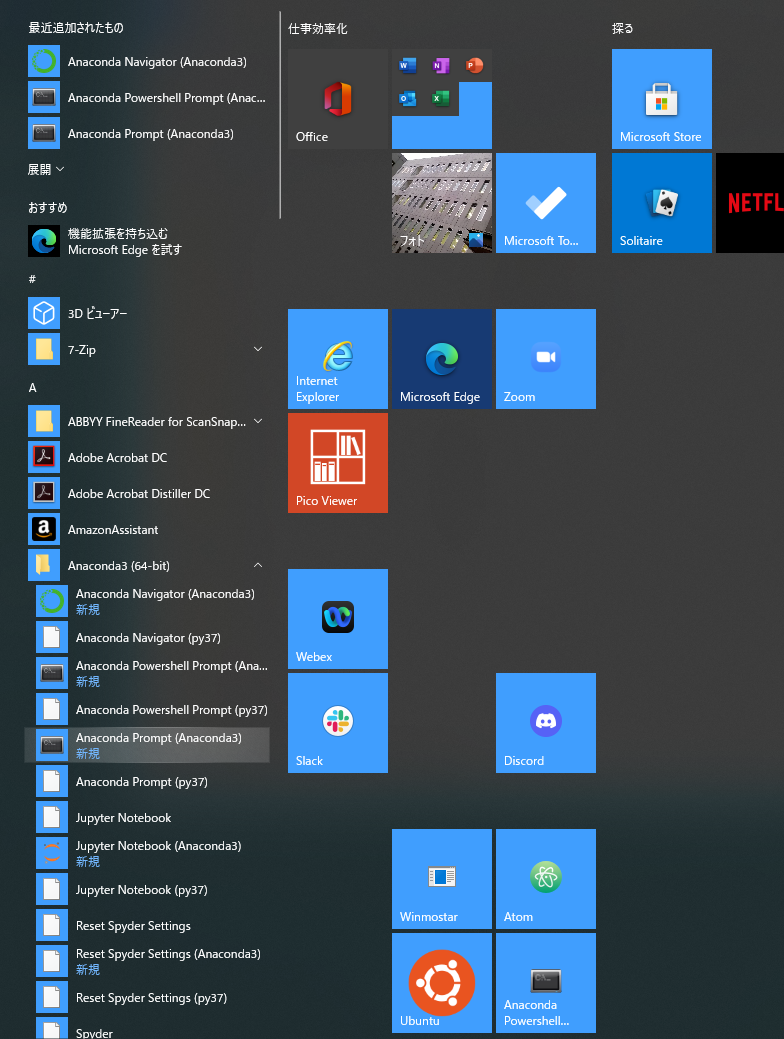 2. Change folder to your working folder
	C:> f:
	C:> cd f:\python
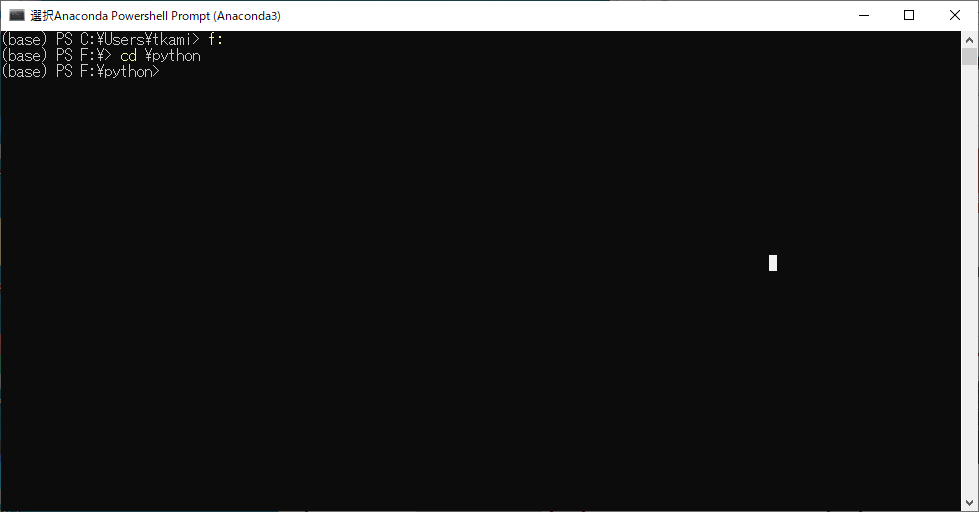 3. Run test.py
	C:> python test.py
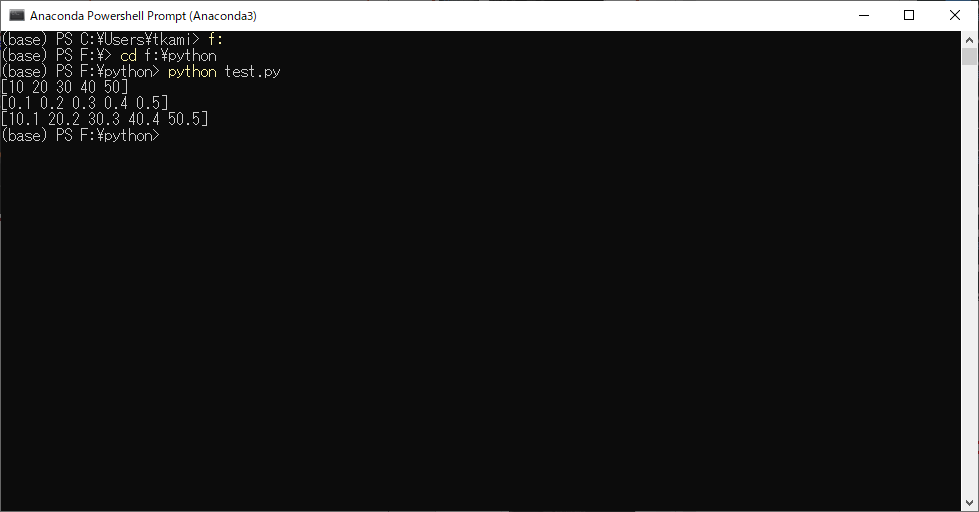 COMPLETED!
Anacondaの動作確認: Spyder
1. Run ‘Spyder (Anaconda3)’ from the Start Meni
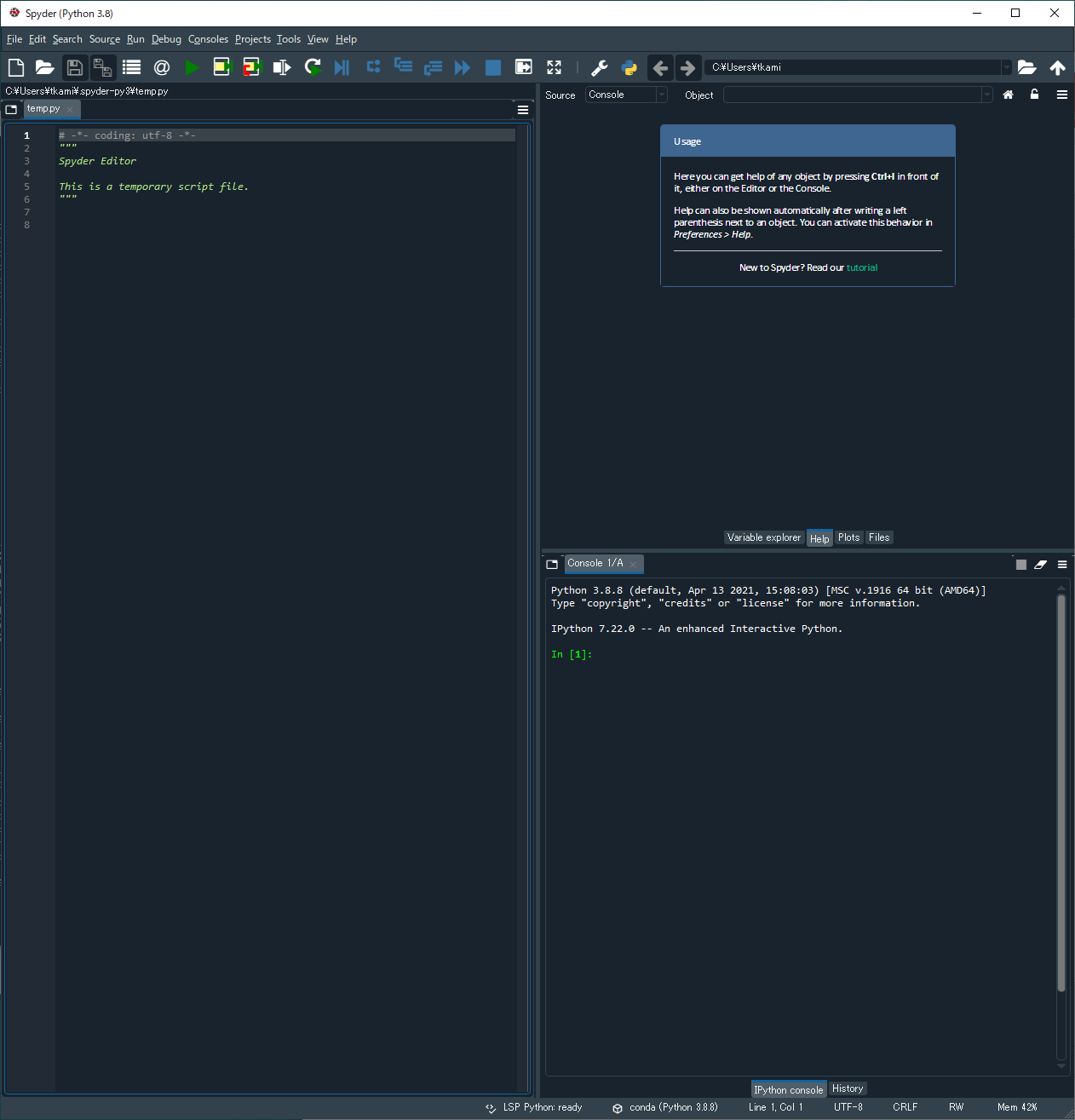 2. Spyder
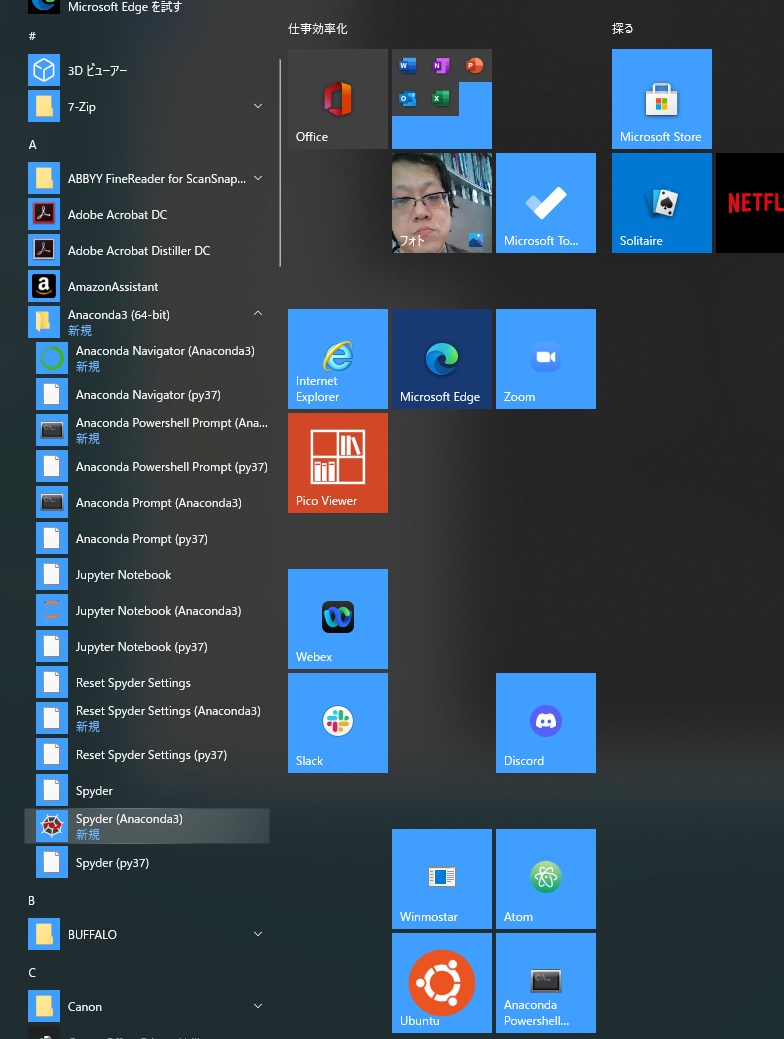 3. Read a python script and run
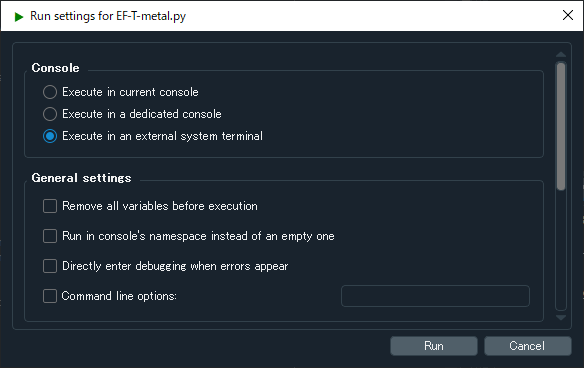 4. Click ‘▶’ to run
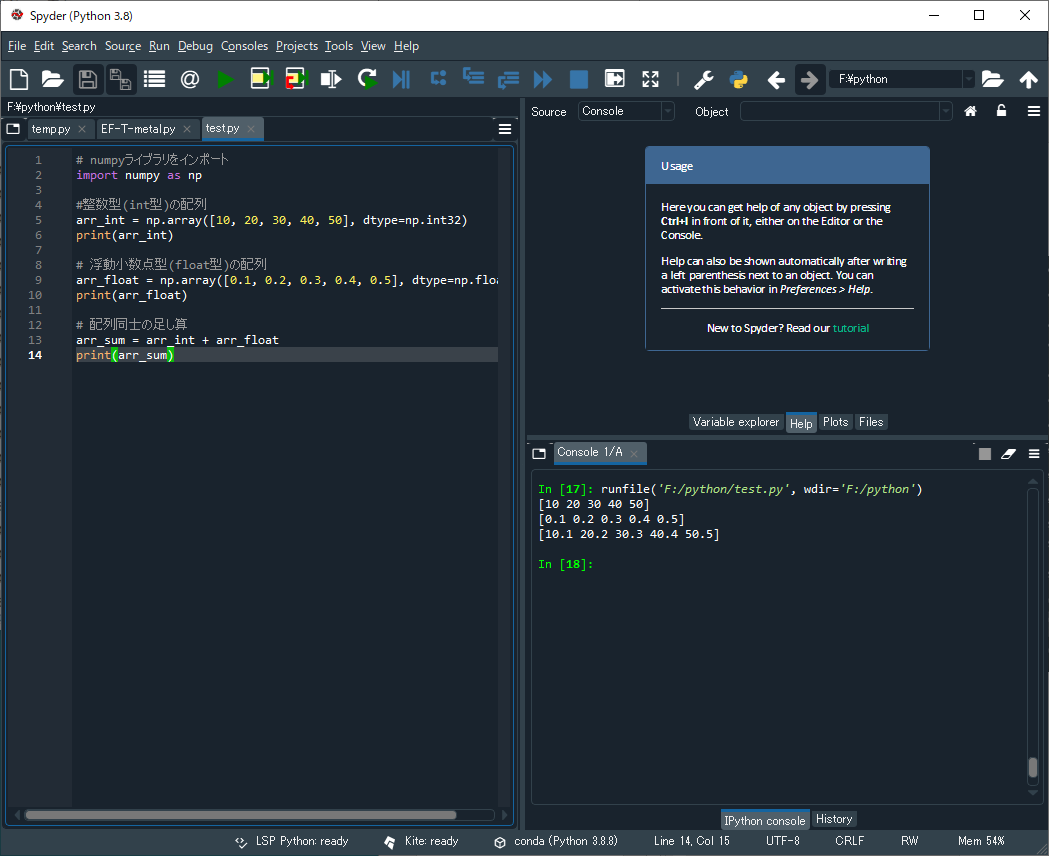 Succeeded
参考情報： Anaconda: 他の環境変数
ここの設定は、通常の使い方では必要ない。
自分でcmd.exeなどでanaconda環境を作る際に必要。

注意： C:\Anaconda3 はインストールパスに置き換える

インストールパスの確認方法:1. Anaconda Powershell Promptを起動
2. get-command -ShowCommandInfo python あるいは    gcm -ShowCommandInfo python を実行


Anaconda Powershell Promptで設定されている環境変数
PATH=C:\Anaconda3;C:\Anaconda3\Library\mingw-w64\bin;C:\Anaconda3\Library\usr\bin;C:\Anaconda3\Library\bin;C:\Anaconda3\Scripts;C:\Anaconda3\bin;C:\Anaconda3\condabin
PYTHONPATH= 標準以外のモジュールのルートパス

Anaconda固有の環境変数
CONDA_DEFAULT_ENV=base
CONDA_EXE=C:\Anaconda3\Scripts\conda.exe
CONDA_PREFIX=C:\Anaconda3
CONDA_PROMPT_MODIFIER=(base)
CONDA_PYTHON_EXE=C:\Anaconda3\python.exe
CONDA_SHLVL=1
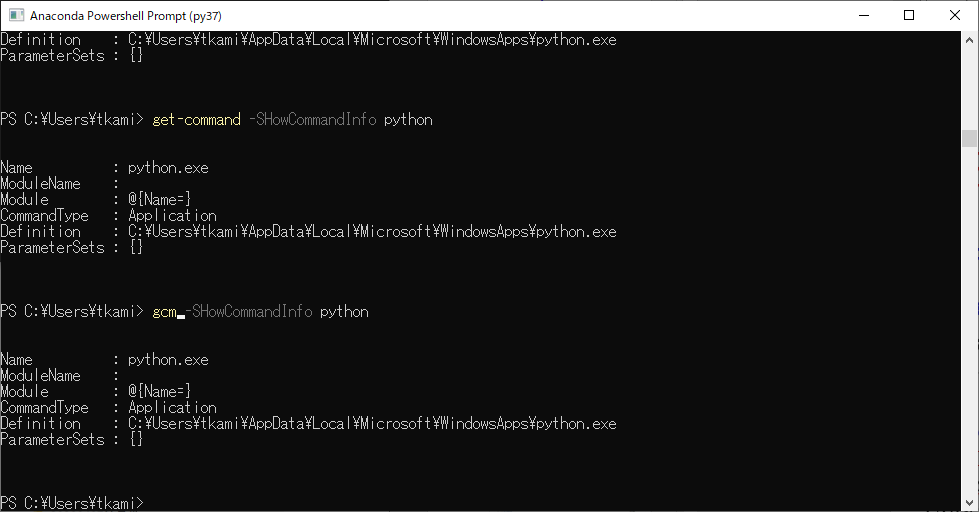 付録
Anacondaの動作確認: Jupyter Notebook
1. Run ‘Jupyter Notebook (Anaconda3)’ from the Start Meni
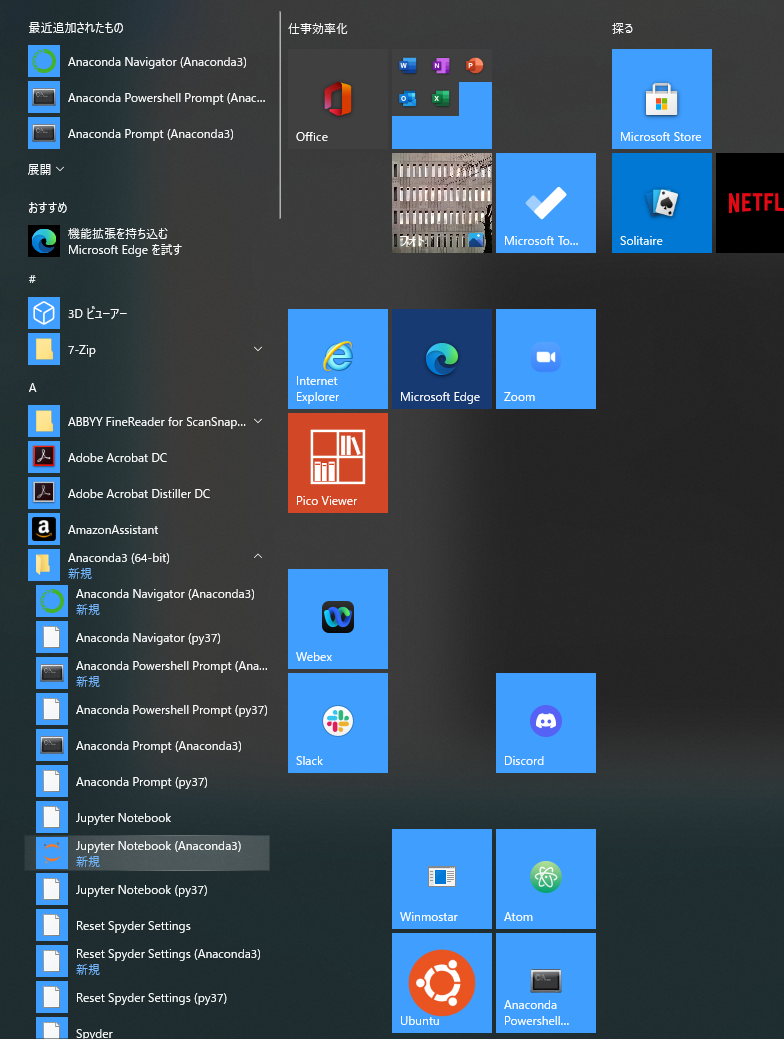 2. Copy one of the URLs at bottom,     and copy to Web Browser
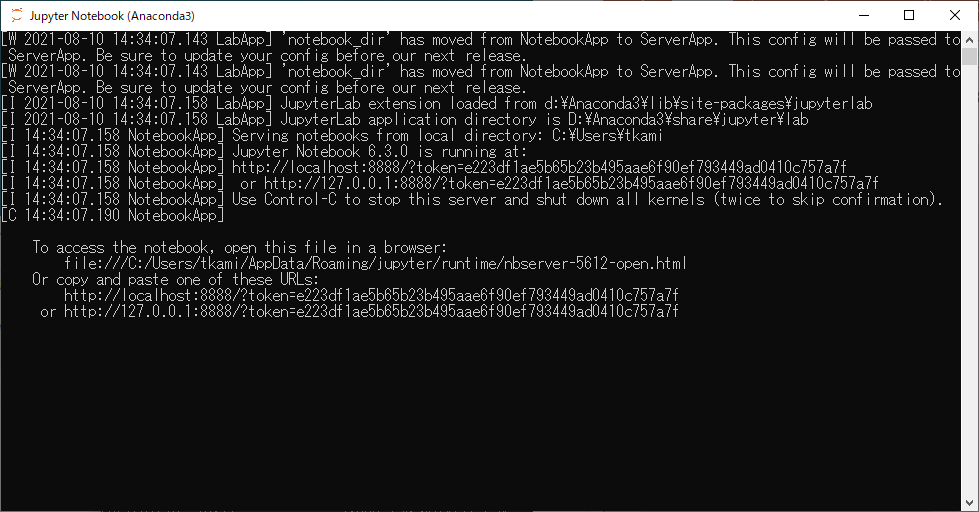 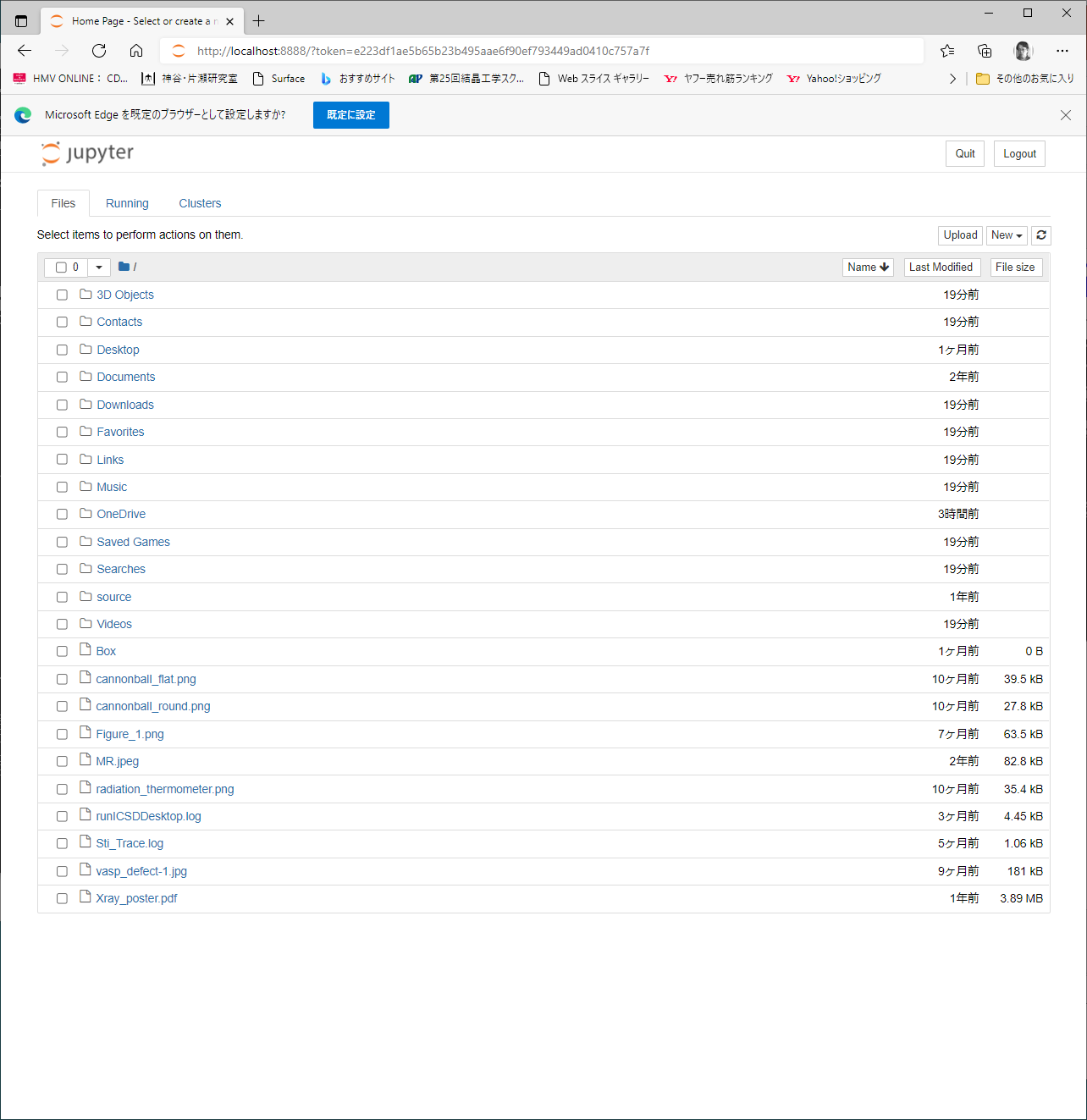 3. Jupyter Notebook
仮想環境
[ENV]は環境名

仮想環境のリスト
C:> conda info –e
C:> conda environments:

ライブラリィののリスト
C:> conda list
C:> conda list –n [ENV]

仮想環境の作成
C:> conda create –n  [ENV] python=[VERSION]
     [VERSION]: pythonのバージョン
仮想環境の作成: ライブラリィをインストール
C:> conda create –n  [ENV] python=[VERSION] [LibName]=[LibVersion]
     [LibName]: ライブラリィ名
     [LibVersion]: ライブラリィのバージョン

仮想環境の起動
C:> conda activate [ENV]
仮想環境の終了
C:> conda deactivate

仮想環境の削除
C:> conda remove –n [ENV] --all